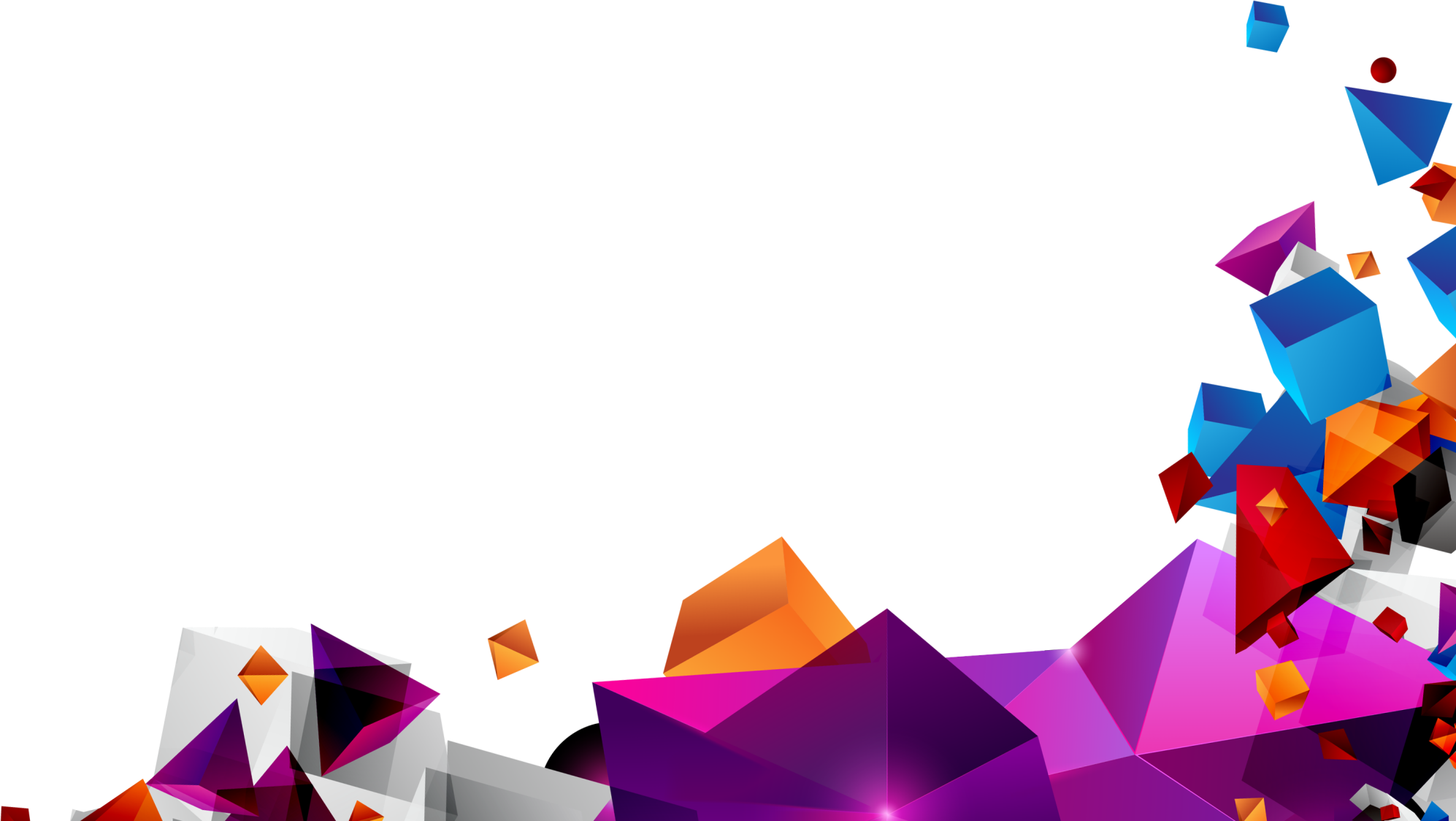 LOGO
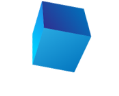 MARKETING IMPLEMENTATION PLAN
Free PPT Templates
Insert the Subtitle of Your Presentation
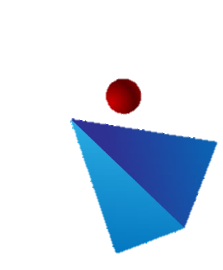 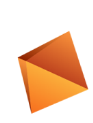 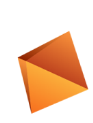 Report ：freeppt7.com
XX.XX.20XX
行业PPT模板http://www.1ppt.com/hangye/
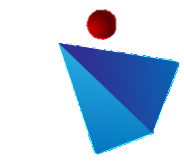 CONTENTS
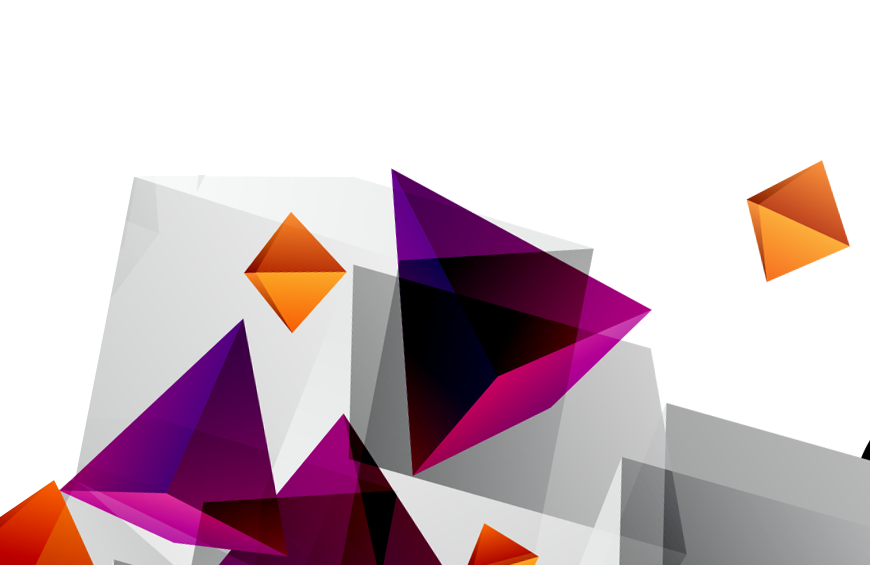 Add title text
Add title text
Add title text
Add title text
01
Fill in the description
Fill in the description
Fill in the description
Fill in the description
02
03
04
Add title text
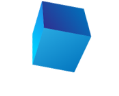 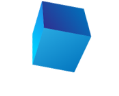 Click here to add text content, such as keywords, some brief introductions, etc.
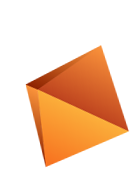 Add title text
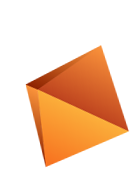 Add title text
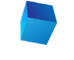 Click here to add content, content to match the title.
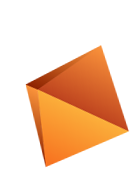 keyword
Add title text
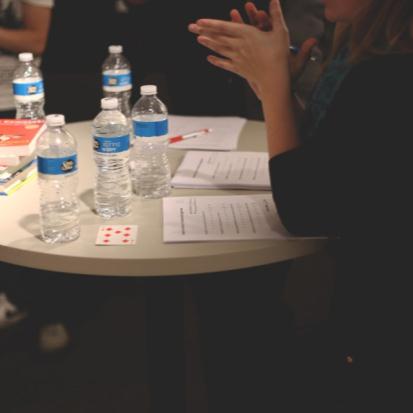 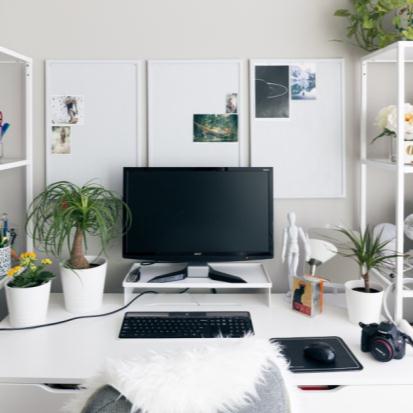 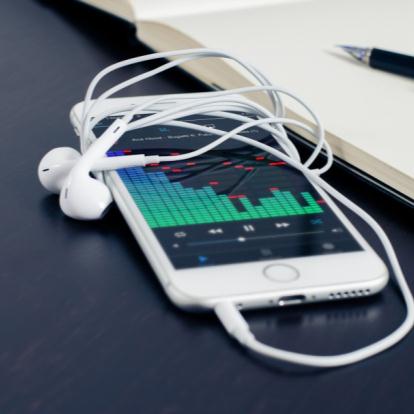 Add title text
Add title text
Add title text
Click here to add content, content to match the title.
Click here to add content, content to match the title.
Click here to add content, content to match the title.
Add title text
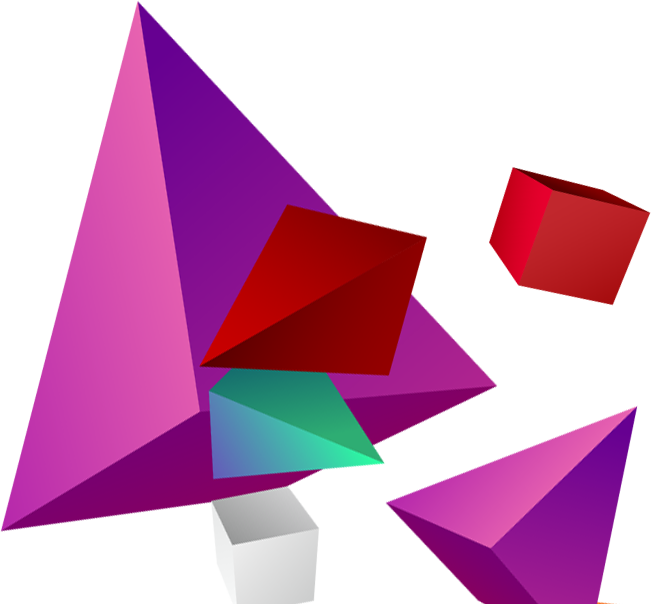 Add title text
Click here to add content, content to match the title.
Add title text
Add title text
Click here to add content, content to match the title.
Click here to add content, content to match the title.
Add title text
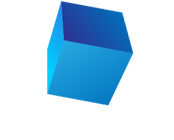 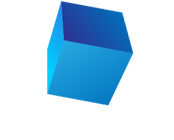 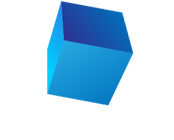 Add title text
Add title text
Add title text
Click here to add content, content to match the title.
Click here to add content, content to match the title.
Click here to add content, content to match the title.
Add title text
Click here to add text content, such as keywords, some brief introductions, etc.
Add title
Add title
Add title
Click here to add content, content to match the title.
Click here to add content, content to match the title.
Click here to add content, content to match the title.
Add title text
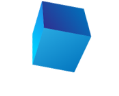 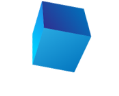 Click here to add text content, such as keywords, some brief introductions, etc.
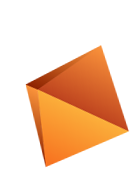 Add title text
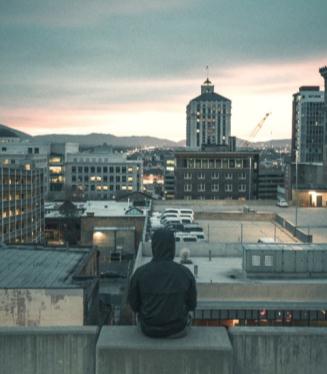 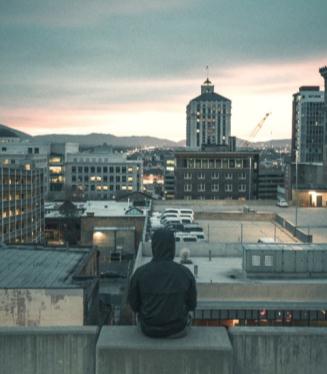 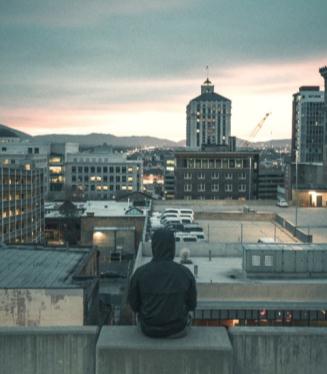 Add title
Add title
Add title
Click here to add content, content to match the title.
Click here to add content, content to match the title.
Click here to add content, content to match the title.
Add title text
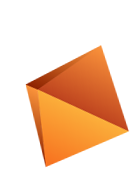 Add title text
Click here to add content, content to match the title.
Add title text
Click here to add content, content to match the title.
Add title text
Click here to add content, content to match the title.
Add title text
Click here to add content, content to match the title.
Add title text
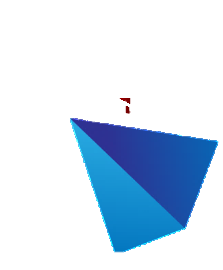 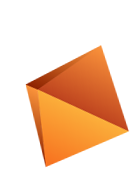 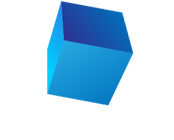 Add title text
Add title text
Add title text
Click here to add content, content to match the title.
Click here to add content, content to match the title.
Click here to add content, content to match the title.
Add title text
Add title text
Click here to add content, content to match the title.
Click here to add content, content to match the title.
Click here to add content, content to match the title.
Click here to add content, content to match the title.
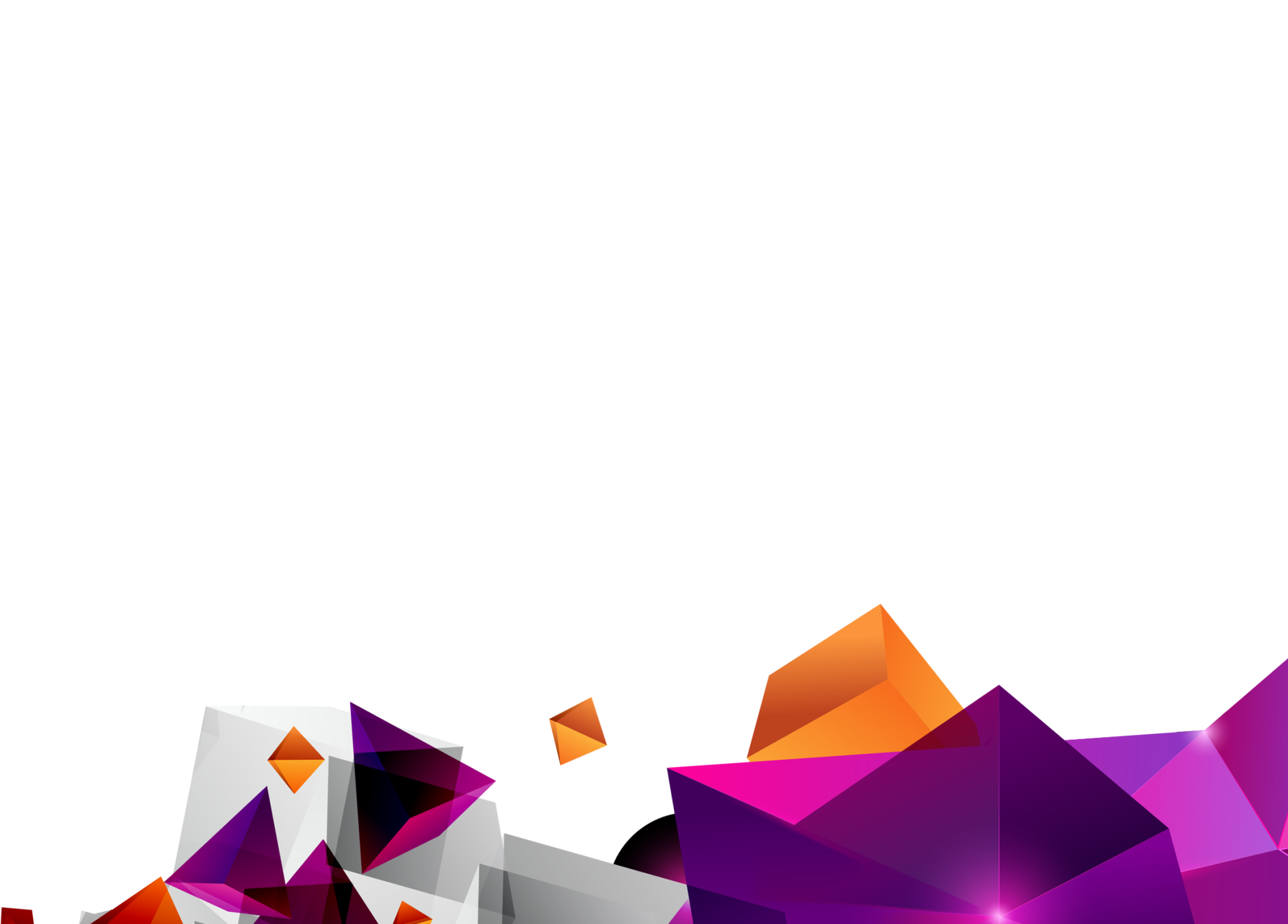 Add title text
Add title text
Add title text
Click here to add content, content to match the title.
Click here to add content, content to match the title.
Add title text
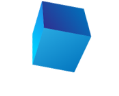 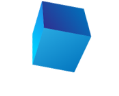 Click here to add text content, such as keywords, some brief introductions, etc.
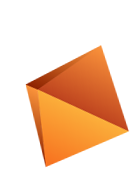 Add title text
Add title text
Click here to add content, content to match the title.
Add title text
Click here to add content, content to match the title.
Add title text
Add title text
Click here to add content, content to match the title.
Add title
Add title
Add title
Add title
Add title
Fill in the description
Fill in the description
Fill in the description
Fill in the description
Fill in the description
Add title text
Click here to add text content, such as keywords, some brief introductions, etc.
Add title text
Add title text
Add title text
Add title text
Click here to add content, content to match the title.
Click here to add content, content to match the title.
Click here to add content, content to match the title.
Click here to add content, content to match the title.
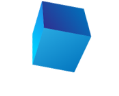 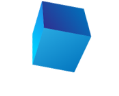 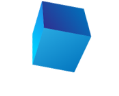 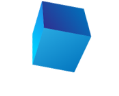 Add title text
Add title
Add title
Add title
Add title
Add title
Add title
Add title text
Add title text
Add title text
Add title text
Add title text
Add title text
Add title text
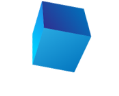 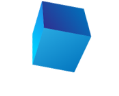 Click here to add text content, such as keywords, some brief introductions, etc.
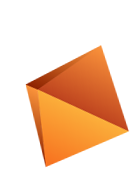 Add title text
Add title
Add title
Add title
Add title
Add title
Click here to add content, content to match the title.
Click here to add content, content to match the title.
Click here to add content, content to match the title.
Click here to add content, content to match the title.
Click here to add content, content to match the title.
Add title
Click here to add content, content to match the title.
Add title text
Add title text
Add title text
Click here to add text content, such as keywords, some brief introductions, etc.
Click here to add content, content to match the title.
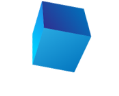 Add title text
Click here to add text content, such as keywords, some brief introductions, etc.
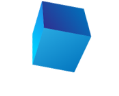 Click here to add content, content to match the title.
Click here to add text content, such as keywords, some brief introductions, etc.
Add title text
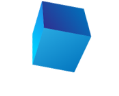 Click here to add content, content to match the title.
Add title text
Add title text
Add title text
Click here to add content, content to match the title.
Click here to add content, content to match the title.
Click here to add content, content to match the title.
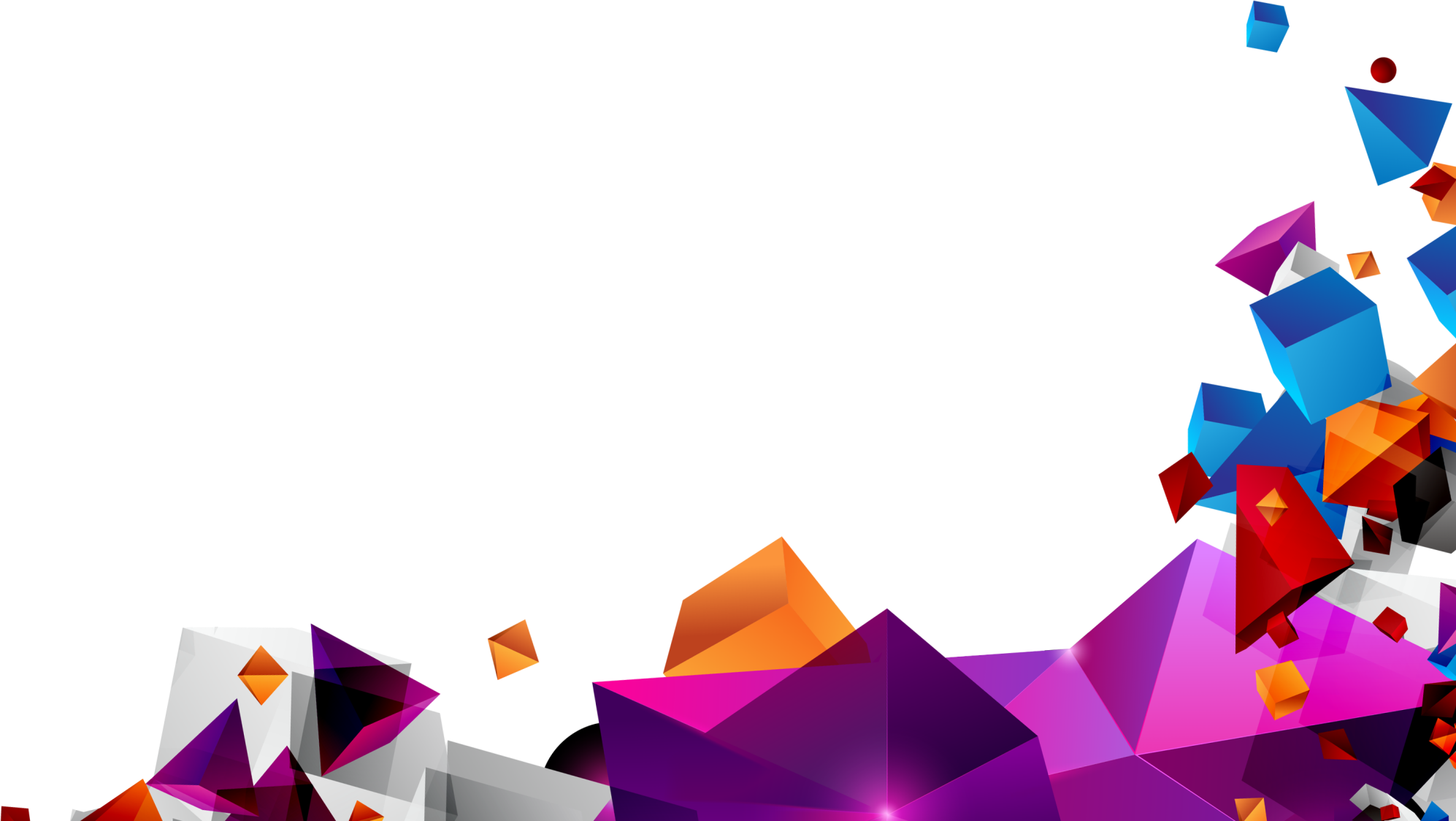 LOGO
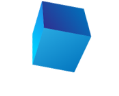 THANK YOU
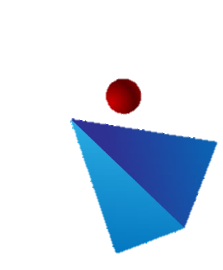 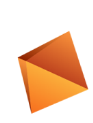 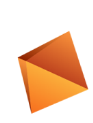 Report ：freeppt7.com
XX.XX.20XX
...and our sets of editable icons
You can resize these icons without losing quality.
You can change the stroke and fill color; just select the icon and click on the paint bucket/pen.
In Google Slides, you can also use Flaticon’s extension, allowing you to customize and add even more icons.